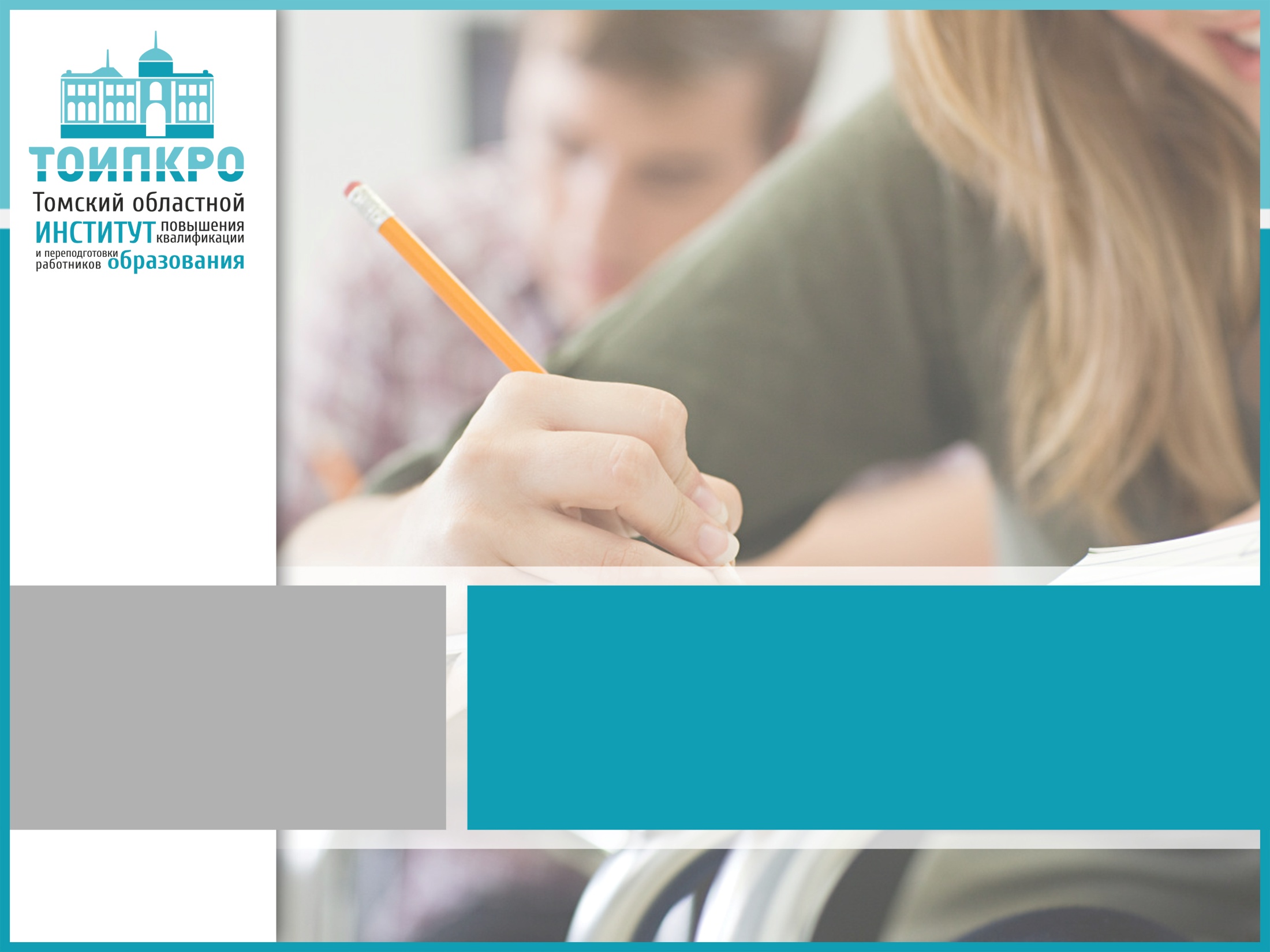 «Формы и методы развития предпосылок естественно-научных и инженерных компетенций дошкольников»(Региональный проект «Развитие пространственного мышления дошкольников как основы формирования естественно-научных, цифровых  и инженерных компетенций человека будущего» )
Семинар
ТОИПКРО 2024 год
Региональный проект «Развитие пространственного мышления дошкольников как основы формирования естественно-научных, цифровых и инженерных компетенций человека будущего»
Цель: создание условий для развития пространственного мышления дошкольников в условиях цифровой образовательной среды посредством формирования компетенций для экономики региона в контексте преемственности всех уровней общего образования
Направления:
Дорожная карта мероприятий, направленных  на реализацию мероприятий проекта
естественно-научное
инженерное и цифровое
STEM (STEAM)
географическое направление
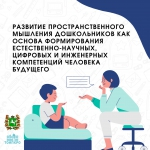 Задачи на региональном уровне
(в соответствии с дорожной картой Проекта)
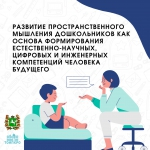 1.Разработка и внедрение регионального Проекта;2.Создание рабочей группы по разработке Проекта;3. Создание условий для повышения профессиональной компетенции педагогов по естественнонаучному, цифровому и инженерному направлениям;
4. Формирование системы региональных мероприятий для демонстрации способностей дошкольников в естественнонаучных, цифровых и инженерных направлениях;
5. Мониторинг обеспечения Проекта (существующие парциальные образовательные программы, программы дополнительного образования и авторских методик и техник; профессиональные и методические дефициты педагогических работников);6. Формирование профессионального информационно-коммуникационного пространства и сообщества для активного взаимодействия и обмена опытом между педагогическими работниками региона;7. Внедрение в образовательную систему Томской области современных эффективных форм и методов сетевого взаимодействия по реализации Проекта.
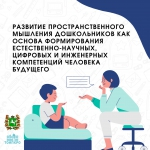 Показатели мониторинга 
первого  полугодия 2023 г .
Анализировались следующие показатели:

1.  Парциальные программы, реализуемые в ОО в рамках Проекта;
2. Программы дополнительного образования, реализуемые в ОО в рамках Проекта (бесплатные образовательные услуги);
3.  Авторские методики и технологии, реализуемые в ОО в рамках Проекта;
4. Охват детей по направлениям Проекта (естественно-научное направление, инженерное и цифровое направление, географическое направление, STEM-технологии);
5. Наличие управленческих проектов и инструментария по диагностике развития компетенций у детей по направлениям Проекта;
6. Количество педагогов, участвующих в реализации Проекта;
7. Оснащенность материально-технической базы образовательных учреждений по направлениям проекта;
8. Участие ОО в инновационной деятельности.
4
Результаты мониторинга 
первого  полугодия 2023 г .
Отмечен  разнообразный спектр парциальных программ реализуемых в образовательных учреждениях  (парциальные программы по «STEM-образованию детей дошкольного и младшего школьного возраста», «От Фрёбеля до робота: растим будущих инженеров», «Юный эколог» чаще других используются в работе педагогов);
Из 301 образовательных организаций :
  естественно- научное направление выбрали – 222 учреждения, это самый высокий показатель по количеству учреждений и количеству охваченных направлениями дошкольников – 15466;
инженерно- цифровое направление выбрали -100 образовательных организаций. Следует отметить, что данное направление отражает высокий показатель по охвату детей – 9763 детей;
географическое направление выбрали – 46 образовательных организаций, общий охват детей данным направлением – 2016 детей;
 направление, связанное с реализацией STEM технологии, реализуют – 86 образовательных организаций и отражает высокий показатель по охвату детей – 8629 детей.
	
          Всего проектом охвачено 35874 детей и 2709 педагогов
5
Результаты мониторинга 
первого  полугодия 2023 г .
В образовательный процесс постоянно внедряются обучающие технологии и оборудование: CUBORO, Йохокуб, Пиктомир, Дары Фребеля, настенные конструкторы Гиго, игры Воскобовича, Шарики-кубарики, Геоборд, LegoWedo 2.0, Робомышь, набор «Робоулитка Кобо», MatataLAB робототехнический набор, роботехнические наборы Ведушка, наборы «Наураша в стране Наурандии» и т.д.
Отмечен рост различных лабораторий, мультстудий, комнат В. Воскобовича, кабинетов робототехники, лабораторий для проведения опытов и экспериментов, детские универсальные STEAM – лаборатории».
Для реализации задач естественно-научного направления на территориях образовательных учреждений оборудованы экологические тропы, метеоплощадки, метеостанции, «Агро- сад и огород», теплицы.
В инновационных площадках
Федерального уровня принимают участие – 26 образовательных организаций;
регионального  уровня -  16 образовательных организаций;
муниципального уровня – 21 образовательная организация
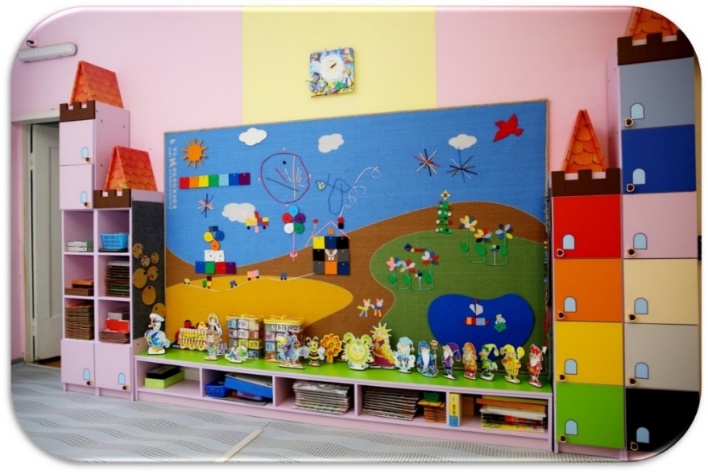 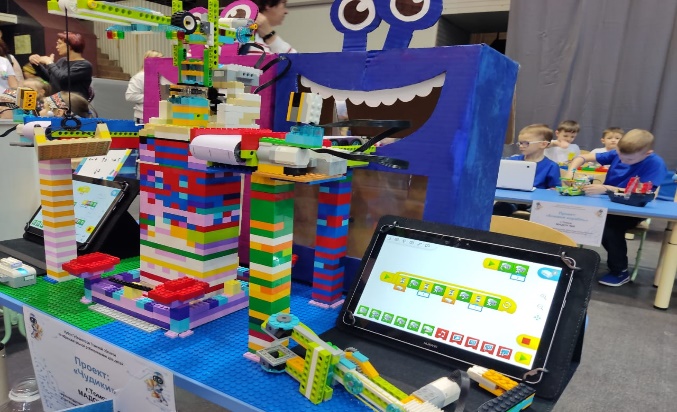 6
Показатели мониторинга 
второго  полугодия 2023 г .
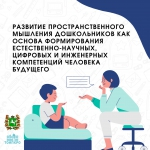 Анализировались следующие показатели:

Достигнутые результаты за период реализации Регионального Проекта;
Количество разработанных ДОО парциальных программ и дополнительных общеобразовательных общеразвивающих программ естественно-научной и технической направленности (далее –дополнительные программы);
 3. Качество организации образовательного процесса;
 4. Качество условий;
 5. Качество организации образовательной деятельности; 
 6. Качество результатов образовательной деятельности; 
 7. Потребность в прохождении КПК по теме «Развитие пространственного мышления дошкольников как основа формирования качественно-научных, цифровых и инженерных компетенций человека будущего»;
 8. Готовность представить опыт работы по Проекту в 2024 году.
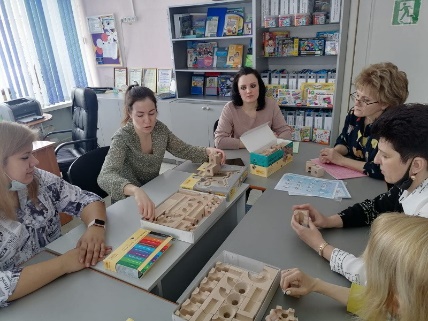 7
Итоги мониторинга 
второго  полугодия 2023 г .
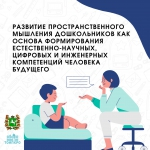 За период реализации регионального проекта внедрены образовательные технологии и оборудование: CUBORO, Йохокуб, Пиктомир, Дары Фребеля, настенные конструкторы Гиго, игры Воскобовича, Шарики-кубарики, Геоборд, Lego  wedo 2.0, Робомышь, набор «Робоулитка Кобо», MatataLAB робототехнический набор, роботехнические наборы Ведушка, Мультлаборатория,LEGO Education WeDo-9580; LEGO Классик, цветные палочки Кюизенера, «Блоки Дьенеша», конструкторы «Тико», «Фанкластик», «Тимошка», «Велькрошка», Магникон, UARO,  «Полидрон», «Гигант», Ёжик, мозаика с камешками Марблс, VR технологии, интерактивная песочница, «Юный исследователь», наборы «Полесья» (для детей раннего возраста), цифровая лаборатория Наураша, Мате: плюс, развивающие игры Б.П. Никитина, «Колумбово яйцо», «Вьетнамская игра», «Пентамино», «Астропланетарий», учебно-игровое пособие «Соты Кайе», мягкая среда «Тафи», дидактические материалы педагогики М. Монтессори, набор для экспериментирования «Дошкольник», 3D принтер, интерактивный стол-доска, микроскоп, лупы, увеличительные стекла, чашечные весы, песочные часы, компасы и магниты; цветовой песочный и водный столы, бизиборды, комплекты измерительных приборов, магнитные шахматные доски, метеостанции, мультстудии и др.
  Педагогами дошкольных образовательных организаций систематизирован дидактический и методический материал, создано большое разнообразие картотек, ЛЭП – буков STEM направленности, настольных игр инженерной направленности; педагогами г. Томска и Города Стрежевого изданы сборники методических рекомендаций, сформированы электронные сборники (размещены на официальных сайтах ДОО и муниципальных образований).
8
Итоги мониторинга 
второго  полугодия 2023 г .
В рамках Регионального проекта педагогами Томской области разработана
161 парциальная программа и 481 программа дополнительного образования естественно-научной и технической направленностей;

Обеспечены условия для создания новых 5561 мест дополнительного образования по развитию пространственного мышления дошкольников (в соответствии с дорожной картой реализации задач регионального Проекта);

Перечень диагностических методик, используемых  ДОО:
«Коробка форм» (С. Д. Забрамная), 
«Ориентировка в схеме собственного тела» (М. М. Семаго, Н. Я. Семаго), 
«Определение пространственных отношений между предметами» (М.Г. Аббасов), 
Диагностика умений по LEGO конструированию и робототехнике у детей (Т.В. Фёдорова); 
«Незавершенные фигуры» (Э.П. Торренс), 
«Методика диагностики пространственного мышления и моделирующей деятельности детей» (Н. Я. Семаго, М. М. Семаго); 
«Маленький исследователь» (Л.Н. Прохорова).
«Диагностика пространственных представлений ребенка» (Семаго Н.Я., Семаго М.М); 
методики И.С. Якиманской, И.Я. Каплуновича, А.Э. Симановского, А.И. Савенкова и др.
9
Итоги мониторинга второго  полугодия 2023 г .
представленный спектр диагностических методик и диагностического инструментария, позволяет оценить качество результатов образовательной деятельности. Подробный анализ результатов диагностики, выполненный образовательными учреждениями, отражает положительную динамику сформированности предпосылок естественно-научных, цифровых и инженерных компетенций.  

Следует отметить муниципальные образования Верхникетского района, Города Стрежевого, г. Томска, Колпашевского района, Кривошеинского района, представивших подробный анализ в виде диаграмм, сравнительных таблиц за весь период реализации проекта;

сохраняется высокая потребность в КПК по теме Проекта - 586 педагогов (по данным образовательных учреждений)

Задачи как «точки роста»:
совершенствование материально-технической базы;
расширение сетевого пространства; 
расширение спектра услуг по дополнительному образованию; 
 поиск новых форм взаимодействия с родителями (законными представителями) воспитанников;
формирование профессиональных компетенций педагогических кадров по моделированию образовательной среды для интеллектуальной активности и развития предпосылок научно-технического творчества детей;
выявление и тиражирование успешного опыта преемственности детский сад-начальная школа
10
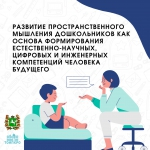 Задачи на муниципальном уровне 
(в соответствии с дорожной картой Проекта)
1. Разработка муниципальной программы развития пространственного мышления дошкольников;2. Определение базовых организаций (стажировочных площадок) по естественно-научному, цифровому и инженерному направлениям;3. Обеспечение условий в дошкольных образовательных организациях Томской области для внедрения Проекта;4. Обеспечение условий для создания новых мест дополнительного образования детей по развитию пространственного мышления дошкольников в дошкольных образовательных организациях Томской области;5. Формирование системы муниципальных мероприятий для демонстрации способностей дошкольников в естественнонаучных, цифровых и инженерных направлениях;6. Размещение и ежегодная актуализация на сайтах муниципалитетов разделов программы Проекта.
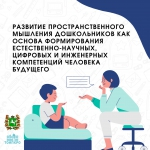 Мероприятия в рамках сетевого партнерства среди муниципальных образований Томской области
МЕЖМУНИЦИПАЛЬНЫЕ ШАХМАТНЫЕ ТУРНИРЫ
НА БАЗЕ ТОЧЕК РОСТА
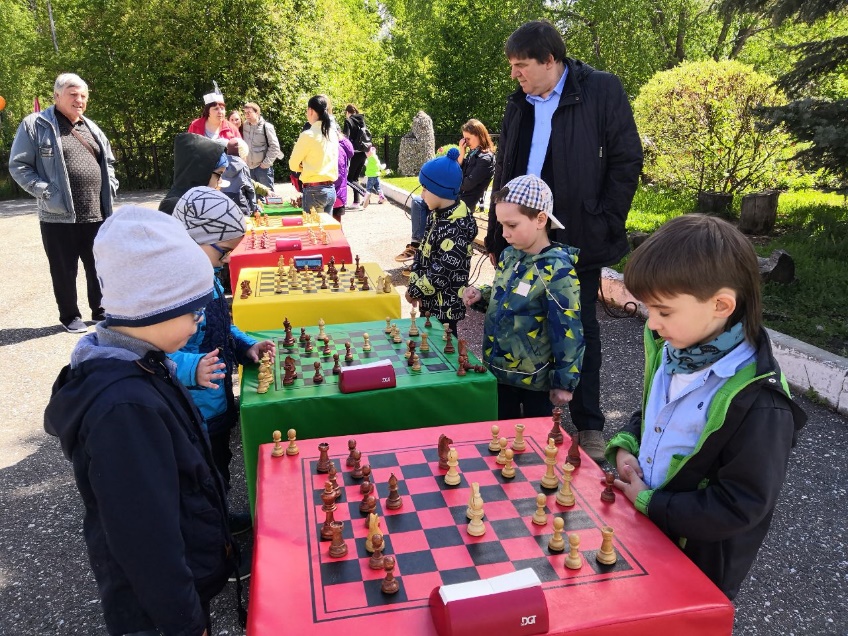 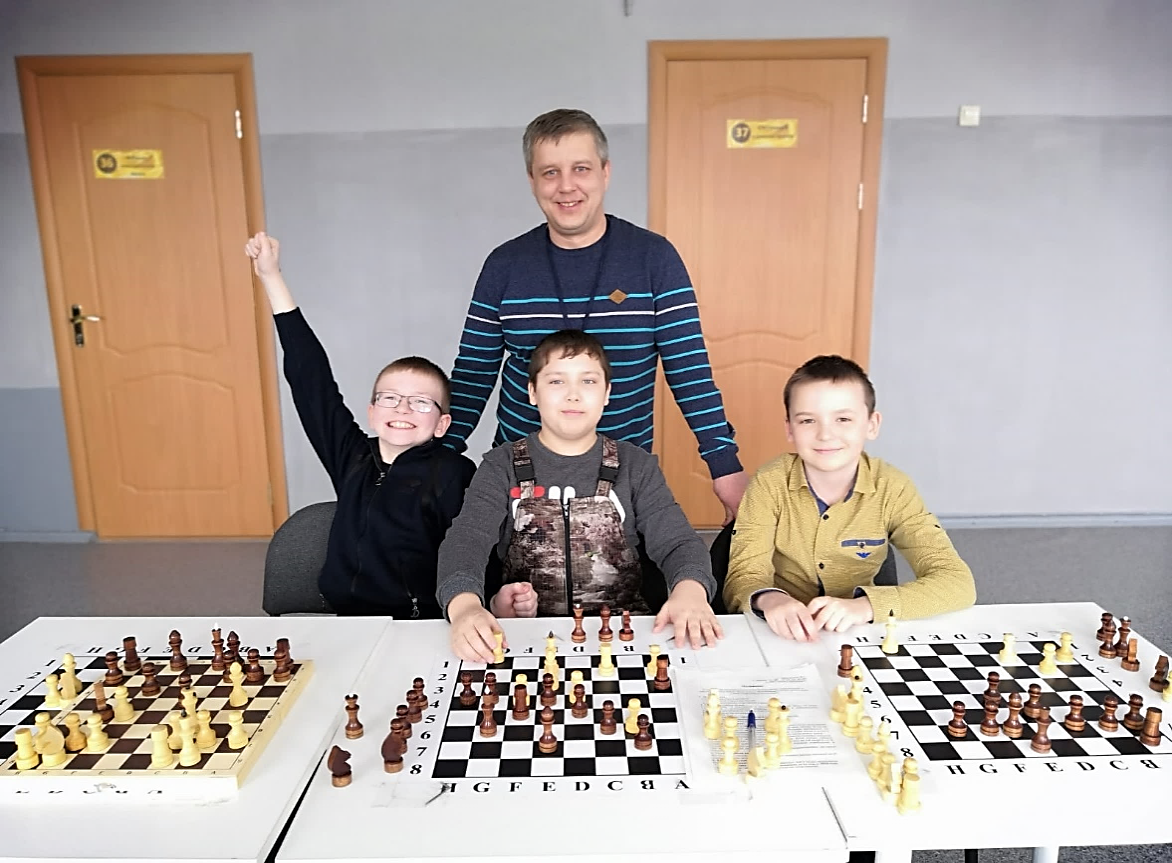 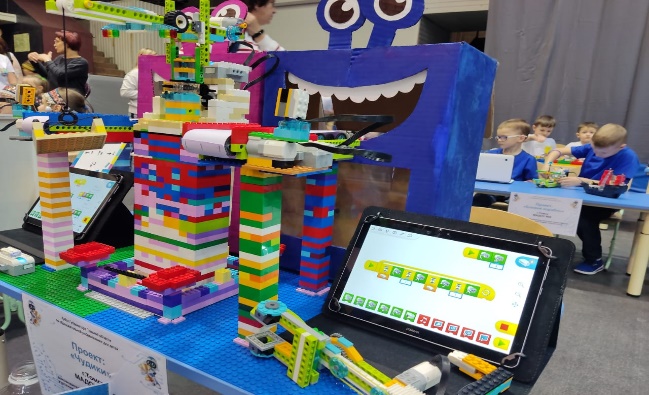 12
Задачи  на уровне ДОУ
1. Разработка и внедрение программ развития пространственного мышления дошкольников в основную деятельность и дополнительное образование детей ДОУ;2. Размещение и ежегодная актуализация на сайтах ДОУ разделов программы по развитию пространственного мышления дошкольников как основы формирования естественно-научных, цифровых и инженерных компетенций человека будущего;
3. Создание новых мест дополнительного образования детей по развитию пространственного мышления дошкольников в ДОУ Томской области;4. Формирование исследовательских и технологических компетенций у детей дошкольного возраста;5. Повышение профессиональной компетенции педагогов по естественнонаучному, цифровому и инженерному направлениям;6. Обновление материально-технической базы ДОУ для реализации программ естественнонаучного, цифрового и инженерного направлений.
13
План региональных мероприятий на  первое полугодие 
2024 год в рамках реализации 
Проекта «Развитие пространственного мышления дошкольников как основы формирования естественно-научных, цифровых и инженерных компетенций человека будущего» на территории Томской области
Региональный фестиваль «Формирование предпосылок инженерного мышления у детей  дошкольного возраста» (на базе МАДОУ «Детский сад 
      № 2 «Пчелка» г. Асино), (апрель)

 Всероссийский форум «Современное детство», (апрель)

Фестиваль видеовизиток «Моделирование образовательной среды для интеллектуальной активности и развития пространственного мышления дошкольников» (в рамках завершения Проекта),  (март-апрель)

Семинар «Развитие пространственного мышления дошкольников посредством игровых технологий» (на базе МАДОУ № 39 . г. Томска), (март)
14
План региональных мероприятий на  первое полугодие 
2024 год в рамках реализации 
Проекта «Развитие пространственного мышления дошкольников как основы формирования естественно-научных, цифровых и инженерных компетенций человека будущего» на территории Томской области
Конкурсы для детей
Открытый региональный конкурс «Бумажные архитекторы» 
(МАДОУ «Верхнекетский детский сад»)

 X Соревнования по образовательной
робототехнике на Кубок Губернатора Томской области для детей 2024
(Департамент общего образования Томской области, ОГБОУ «Томский физико-технический лицей»)

КПК
Программа ДПО «Развитие пространственного мышления дошкольников как основы формирования естественно-научных, цифровых и инженерных компетенций человека будущего»
Очные внебюджетные курсы  с 29.01.2024 02. по 02.02.2024  
Очные внебюджетные курсы с применением ДОТ  с 04.03.2024  по 18.03. 2024
15
Международный образовательный проект 
"Уроки из океана"
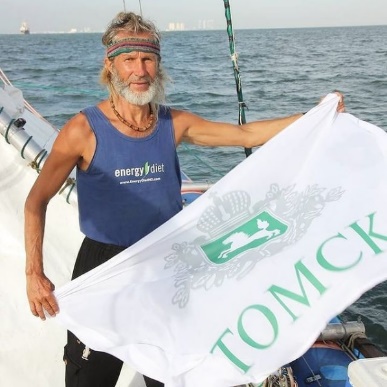 16
Показатели мониторинга
«Реализация  парциальных образовательных программ, программ дополнительного образования и авторских методик и техник»
Парциальные программы, реализуемые в ДОО в рамках Проекта:
Парциальные программы с указанием автора (ов) и издательства:
Например: 
 Волосовец Т.В., Маркова В.А., Аверин С.А. STEM-образование детей дошкольного и младшего школь­ного возраста. Парциальная модульная программа развития интеллектуальных способностей в процессе познавательной деятельности и вовлечения в научно-техническое творчество: учебная программа / Т. В. Волосовец и др.  М.: БИНОМ. Лаборатория знаний, 2019

Парциальные программы, разработанные ДОО
Например:  С.И. Гарбург., «Lego-конструирование и роботехника в детском саду», 2001
17
Показатели мониторинга
«Реализация  парциальных образовательных программ, программ дополнительного образования и авторских методик и техник»
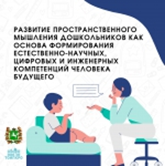 Программы дополнительного образования
Например: 
программа естественно-научной направленности 
«Юные экспериментаторы», Завгородская М.А., Гончарова П.Г. (для обучающихся 5-7 лет)

программа технической направленности «Робототехника в детском саду», Иванова И.Н. (для обучающихся 6-7 лет)
18
Требования к структуре программ

Парциальная программа
3. Организационный раздел
(2.11.3. ФГОС ДО)
 3.1. Психолого-педагогические условия, обеспечивающие развитие ребёнка
3.2.  Организация развивающей предметно-пространственной среды для реализации программы
3.3. Дидактическое обеспечение реализации программы.
3.4. Материально-техническое обеспечение программы
 

Литература
Целевой раздел
(п. 2.11.1. ФГОС ДО)
1.1. Пояснительная записка 
1.2. Характеристики особенностей детей ( для указанного возраста возраста), значимые для разработки и реализации программы
1.3. Принципы и подходы к формированию программы
1.4. Цели и задачи реализации программы  
1.5. Планируемые результаты освоения программы
1.6. Педагогическая диагностика достижения планируемых образовательных результатов
Краткая презентация парциальной программы (дополнительный раздел) (согласно п. 2.13 ФГОС ДО) Краткая презентация программы должна быть ориентирована на родителей (законных представителей) детей и доступна для ознакомления.
2.Содержательный раздел
2.1. Общие положения
2.2. Содержание образовательной деятельности в группе детей (указанного возраста)
2.3. Способы и направления поддержки детской инициативы 
 Средства и методы реализации программы 
2.4. Взаимодействие педагогического коллектива с семьями воспитанников в процессе реализации программы
19
Требования к структуре программы 
дополнительного образования
ПРИКАЗ от 27 июля 2022 года N 629 Об утверждении 
Порядка организации и осуществления образовательной деятельности по дополнительным общеобразовательным программам
20
Требования к структуре программы 
дополнительного образования
Комплекс основных характеристик программы:
1.1. Пояснительная записка
1.2. Цель и задачи программы
1.3. Содержание программы
1.3.1. Учебный план. Содержание учебного плана. 
Год обучения (5-6 лет)
1.3.2. Учебный план. Содержание учебного плана. 
Год обучения (6-7 лет).
1.4. Планируемые результаты
2. Комплекс организационно-педагогических условий
 2.1. Календарный учебный график
2.1.1. Календарный учебный график занятий с детьми 
5-6 лет
2.1.2. Календарный учебный график занятий с детьми 
6-7 лет
2.2. Условия реализации программы
2.3. Формы аттестации. Способы проверки результатов освоения программы
2.3.1. Формы отслеживания и фиксации образовательных результатов
2.3.2. Формы предъявления и демонстрации образовательных результатов
2.4. Оценочные материалы
2.5. Методические материалы
2.6. Список литературы
21
Наши контакты
Контакты:
г. Томск, ул. Пирогова, 10
Томский областной институт повышения квалификации 
и переподготовки работников образования
Центр дошкольного и начального образования, ауд. 226
E-mail: doshtomsk@mail.ru
Телефон: 8 (3822) 90-20-55, 90-20-36.

Татьяна Сергеевна Горохова, заведующий центром дошкольного и начального образования;
Светлана Викторовна Пономарёва, старший преподаватель ЦДиНО;
Вершинина Наталия Борисовна, старший преподаватель ЦДиНО;
Русан Татьяна Семеновна, старший преподаватель ЦДиНО;


Нормативная база по ФОП ДО:
https://toipkro.ru/departments/kafedra-doshkolnogo-nachalnogo-27/doshkolnoe-obrazovanie-798/vnedrenie-fop-do/
22
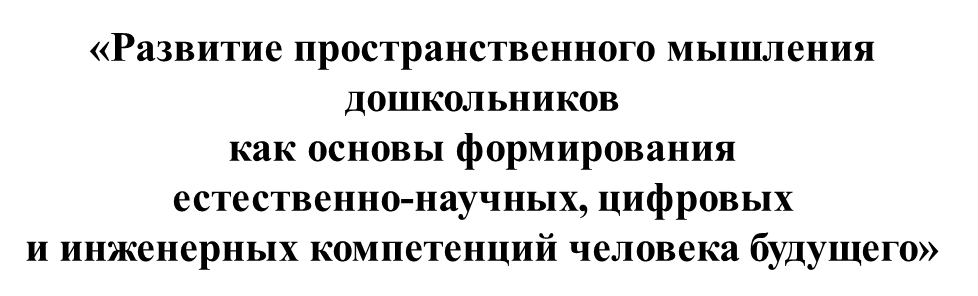 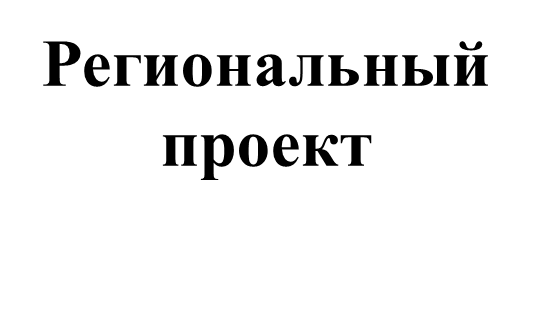 23